Znalostná vektorizácia datasetov pre vysvetliteľnú detekciu malvéru
Daniel Trizna
Znalostná vektorizácia datasetov
Vkladanie databázy znalostí do vektorového priestoru
Hlavné formy databázy znalostí
Znalostné grafy – vrcholy sú triedy a hrany reprezentujú relácie medzi nimi 
Ontológie – skladajú sa z T-boxu obsahujúceho definície tried a ich relácii a  A-boxu, ktorý obsahuje jednotlivé individuáli

Existuje mnoho prístupov, my sme preskúmali nasledovné:
TransE
Sphere Embedding
BoxEL
Cone Embedding
TransE
Vektorizácia datasetu pomocou minimalizácie chyby založenej na odsadení jednotlivých tried
Vektorizovaný dataset pozostáva z trojíc tvaru xi = (h, l, t), kde h je hlava, l je relácia a t je chvost našej relácie 
TransE sa naučí jeden vektor pre každú entitu a každú reláciu 
Prie naučené vektory musí platiť nasledujúca nerovnosť

Pričom počas trénovania minimalizujeme nasledujúcu sumu:


kde h' a t' sú náhodné hlavy a chvosty, pre ktoré platí,že nie sú v relácii a γ > 0 je náš margin
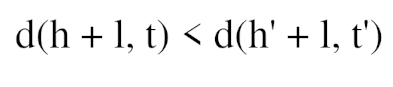 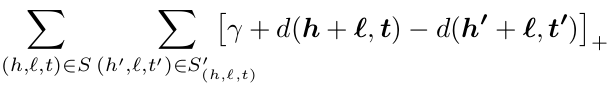 TransE
Pozitíva:
Jednoduchá a priamočiara vektorizácia
Negatíva:
Nie je možné vyjadriť komplexnejšie znalosti
Zlá generalizácia
Sférická vektorizácia
Iný prístup ako  TransE
Snaha vektorizovať triedy do konvexných geometrických objektov – n-rozmerné sféry   
Na základe datasetu naučíme dve funkcie:
fn – pre každú triedu a každú reláciu priradí vektor z  Rn – pri triedach tento vektor predstavuje centrum sféry a pri reláciách jej posunutie
rn – pre každú triedu priradí reálne číslo reprezentujúce polomer danej sféry
Sférická vektorizácia - príklad
https://github.com/bio-ontology-research-group/el-embeddings/
Sférická vektorizácia
Pozitíva:
Možnosť zakomponovať reláciu podmnožiny
Možnosť zakomponovať reláciu prieniku dvoch tried
Lepšia generalizácia
Negatíva:
Nie každý dataset sa dá separovať do sfér
Náročné vyjadriť prienik a zjednotenie pomocou sfér
Nie je možné vyjadriť negáciu tak aby to bola sféra
BoxEL vektorizácia
Veľmi podobná ako Sférická
Snaha vektorizovať triedy do konvexných geometrických objektov – n-rozmerné hranoly   
Na základe datasetu naučíme dve funkcie:
mw – každej triede a každému individuálu priradí vektor z  Rn – ľavý dolný roh hranolu
Mw – každej triede a každému individuálu priradí vektor z  Rn – pravý horný roh hranolu
BoxEL vektorizácia - príklad
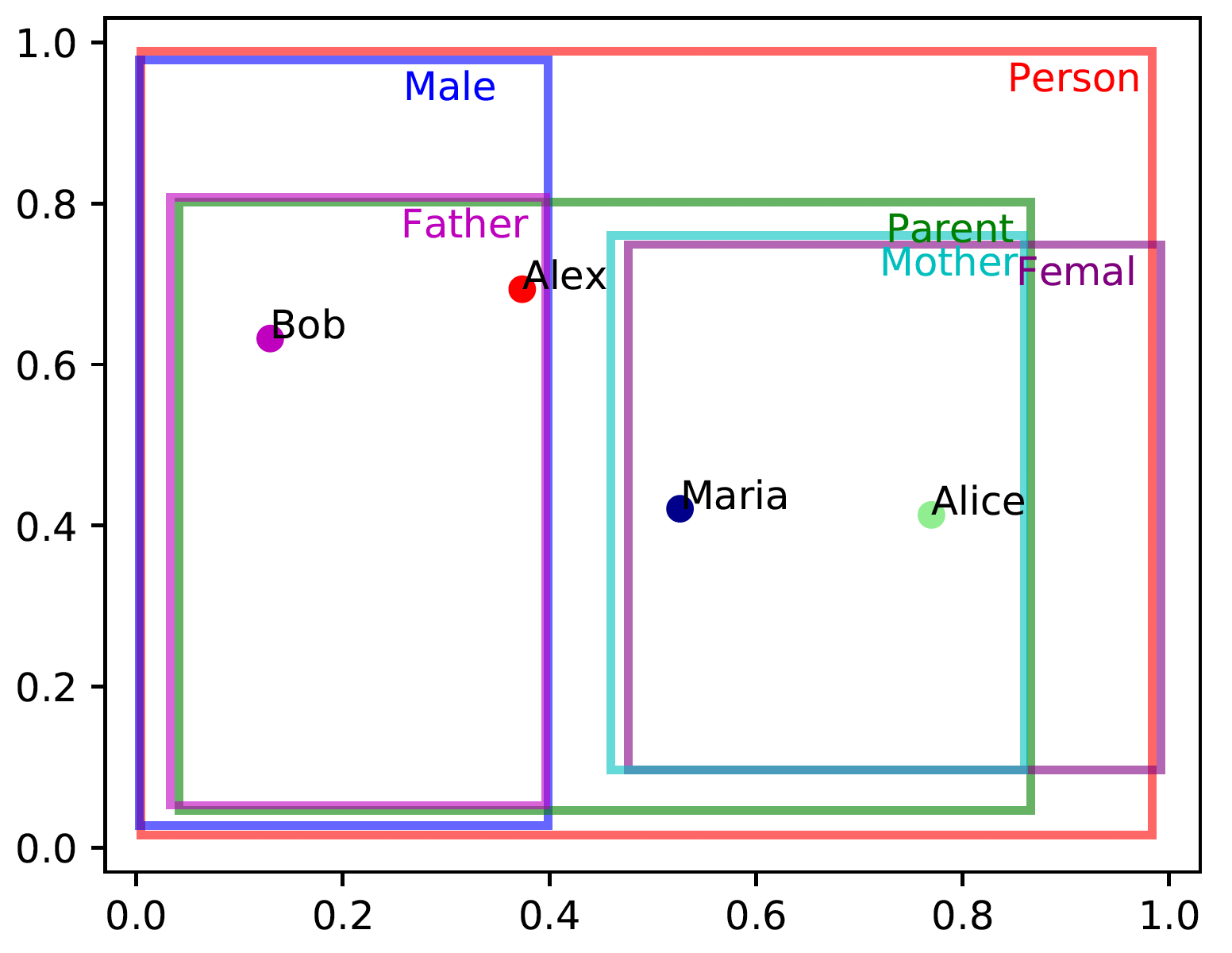 https://github.com/Box-EL/BoxEL
BoxEL vektorizácia
Pozitíva:
Rovnaké ako pri Sférickej vektorizácii
Prienik dvoch hranolov je opäť hranol
Negatíva:
Nie každý dataset sa dá separovať do hranolov
Náročné vyjadriť zjednotenie pomocou hranolov
Nie je možné vyjadriť negáciu tak aby to bol hranol
Cone vektorizácia
Vektorizácia datasetu do konvexných conov zarovnaných podľa súradnicových ôs (Al-cones).
Dôvod na využívanie Al-conov – pri bežných conoch neplatia základné logické pravidlá
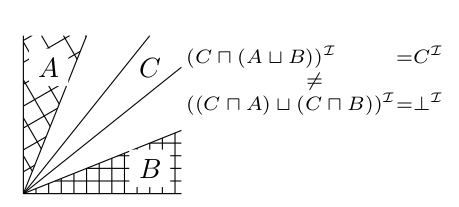 Cone vektorizácia
X je Al-cone ⇔ X = X 1 ×· · ·×X n , X i ∈ {R, R + , R − , {0}}
V n-rozmernom priestore teda máme  4n rôznych Al-conov.
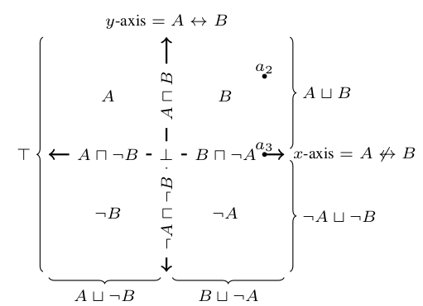 Cone vektorizácia
Polárne Al-cony
X◦ = {v ∈ R n | ∀w ∈ X : <v, w> ≤ 0}
Polárny cone z Al-conu je tiež al-cone
Každý Al-cone má prázdny prienik so svojím polárnym Al-conom
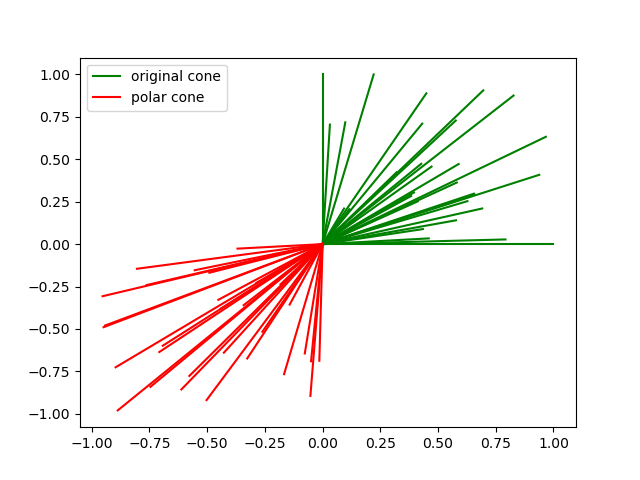 Cone vektorizácia
Pozitíva:
Možnosť vyjadriť reláciu podmnožiny dvoch tried
Možnosť vyjadriť reláciu prieniku a zjednotenia dvoch tried 
Možnosť vyjadriť negácie pomocou polárneho Al-conu
Dobrá generalizácia
Negatíva:
Vysoká výpočtová komplexita - čím komplexnejšia je ontológia, tý viac dimenzionálny priestor je potrebný 
Zložitá vektorizácia relácií
Naše experimenty
TransE vektorizácia
Skript napísaný v Pythone
Použitá knižnica - pykeen (https://pykeen.readthedocs.io/en/stable/)
Dataset
EMBER dataset – Ontológia poskytnutá Peterom Švecom (https://www.scitepress.org/Papers/2021/104297/104297.pdf)

Nevyhnutné predspracovanie dát:	
TransE nepodporuje dátové vlastnosti – odstránili sme ich
Transformácia datasetu do tvaru RDF trojíc
Rozdelenie dát na trénovaciu a testovaciu množinu
Rozdelenie dát:
25000 pozitívnych  príkladov
25343 negatívnych príkladov
Testovacie dáta:
4968 pozitívnych príkladov
5101 negatívnych príkladov
Výsledky našich experimentov
Presnosť:
Pre výskyty v top 1 predikovanom chvoste  – 70.18% 
Pre výskyty v   top 2 predikovaných chvostoch – 50.35%
Zdroje
Antoine Bordes, Nicolas Usunier, Alberto Garcia-Durán, Jason Weston, and Oksana Yakhnenko. Translating embeddings for modeling multi-relational data.
Maxat Kulmanov, Wang Liu-Wei, Yuan Yan, and Robert Hoehndorf. EL embeddings: Geometric construction of models for the description logic EL ++.
Özgür Lütfü Özçep, Mena Leemhuis, and Diedrich Wolter. Cone semantics for logics with negation.
Ďakujem za pozornosť